Linzi Chen
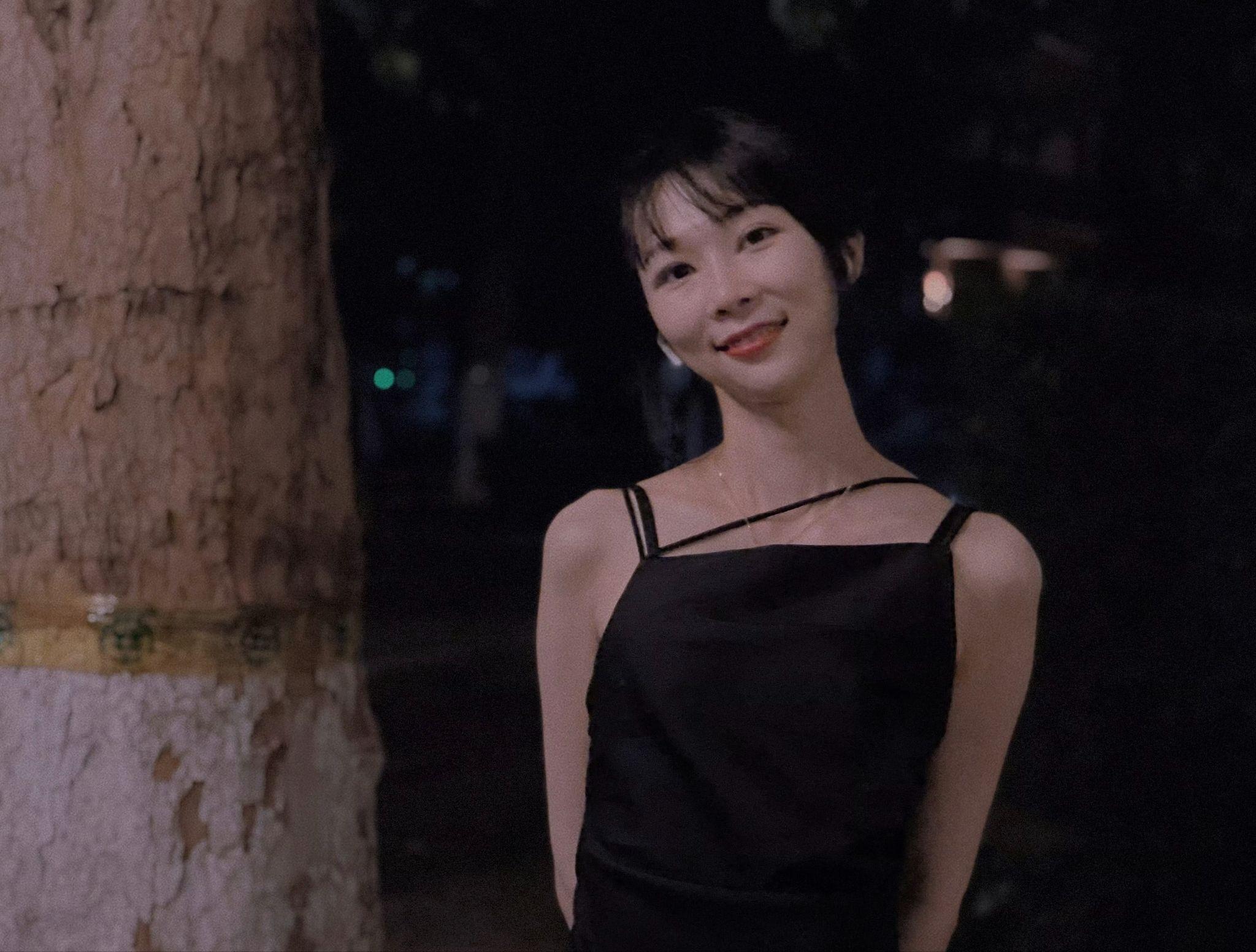 I am an illustrator and fashion designer originally from China and now based in New York. I studied fashion design for my undergraduate and master’s and currently pursuing my MFA degree at FIT. 

I love fashion and observing people, objects, time, and space. As images are being formed with emotions in my mind, I let them flow out naturally onto the paper. Realism is my main style, and I mostly use watercolor and digital to create my fashion world. My art and fashion work are more than just mere clothing. As I embark on my creative journey, I aspire to express the emotions and thoughts from my inner world through the lens of fashion and my creativity. 

Web: https://linzichen.art/
Ig: linnzi_chen
Photo/Headshot
Other Odyssey
This project is an imagination about my understanding and memory of the current era. Nature, history, humanity, architecture, and fashion are combined into an archaeological scenario, building up a museum in the future.

I propose to the viewer a core question: 'In the future, what in our current world will become artifacts and be memorialized by future generations?' This narrative invites the audience to step into my realm, pondering with me the significance of those representative elements and objects that will leave an enduring legacy. We can not prevent any life or object from disappearing, but those meaningful ones will keep influencing future civilizations.

I invite the viewer to think about contemporary objects and elements that matter the most to them, and at the end, create individual meaningful memories with me through the work.
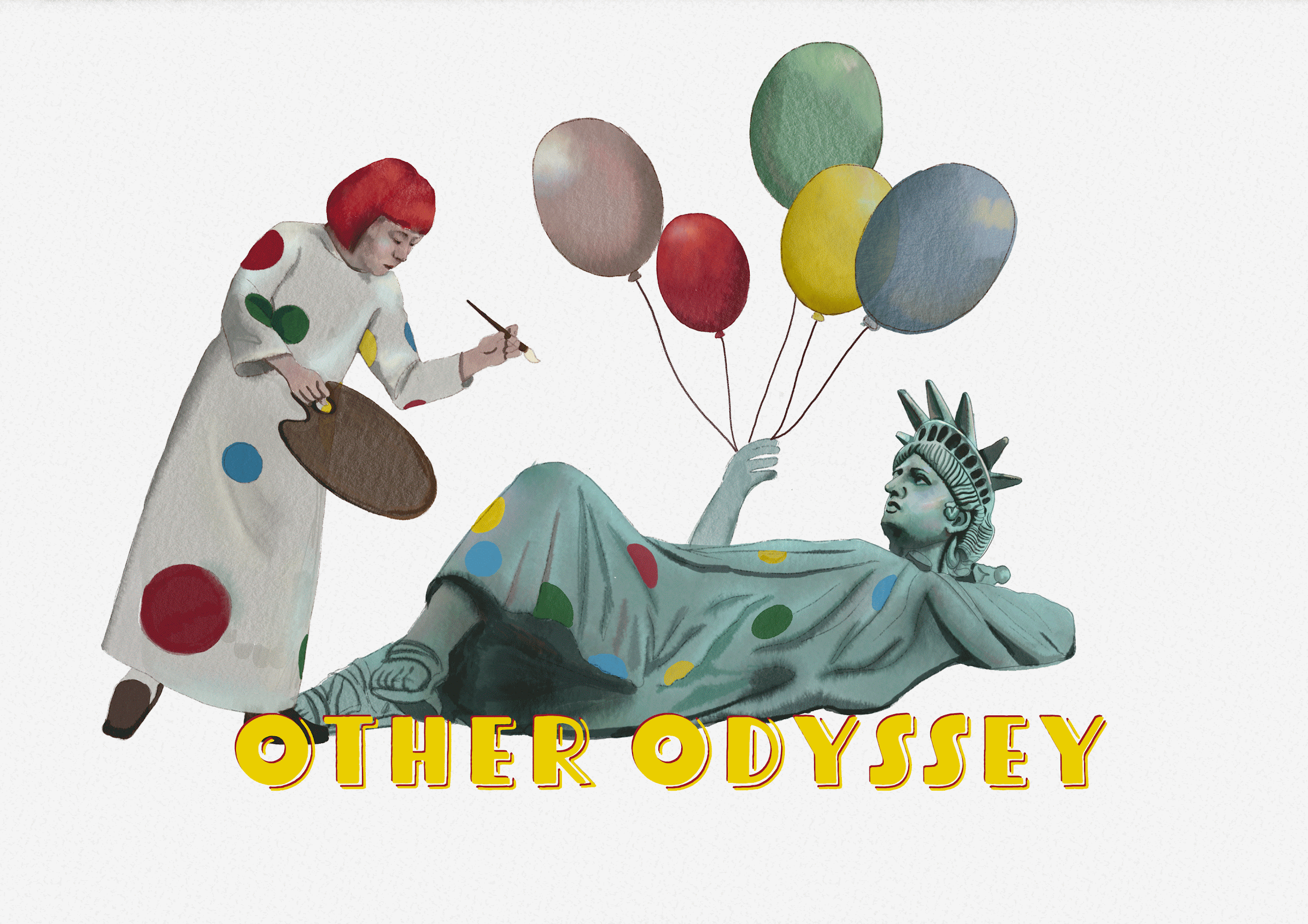 Detail of one of your images
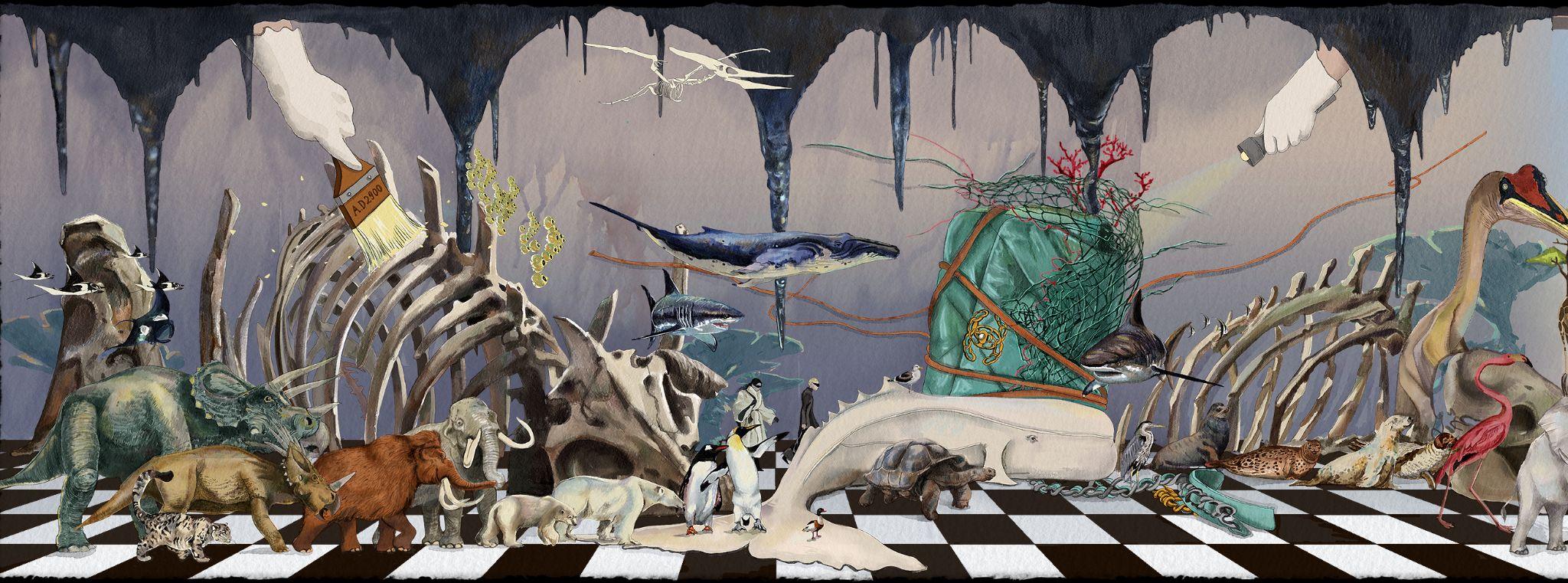 Final Art Sample 2
Other Odyssey 1
Digital
13in x 35in
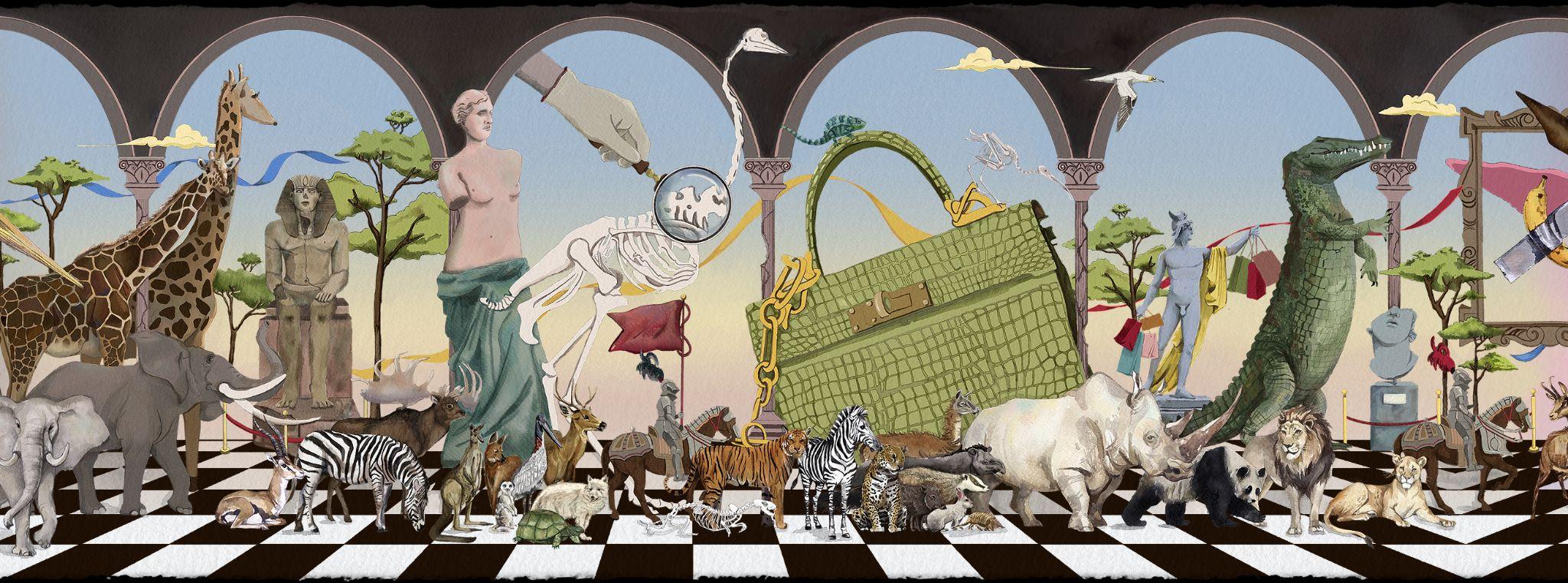 Final Art Sample 2
Other Odyssey 2
Digital
13in x 35in
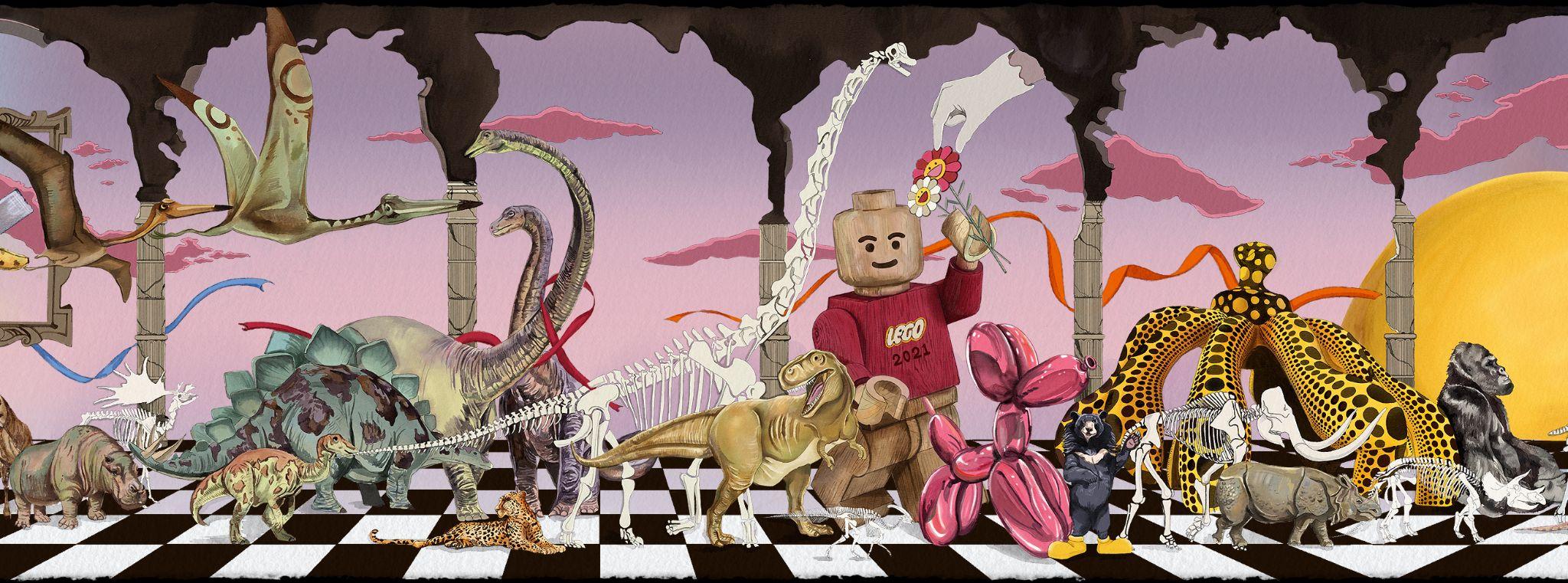 Final Art Sample 3
Other Odyssey 3
Digital
13in x 35in
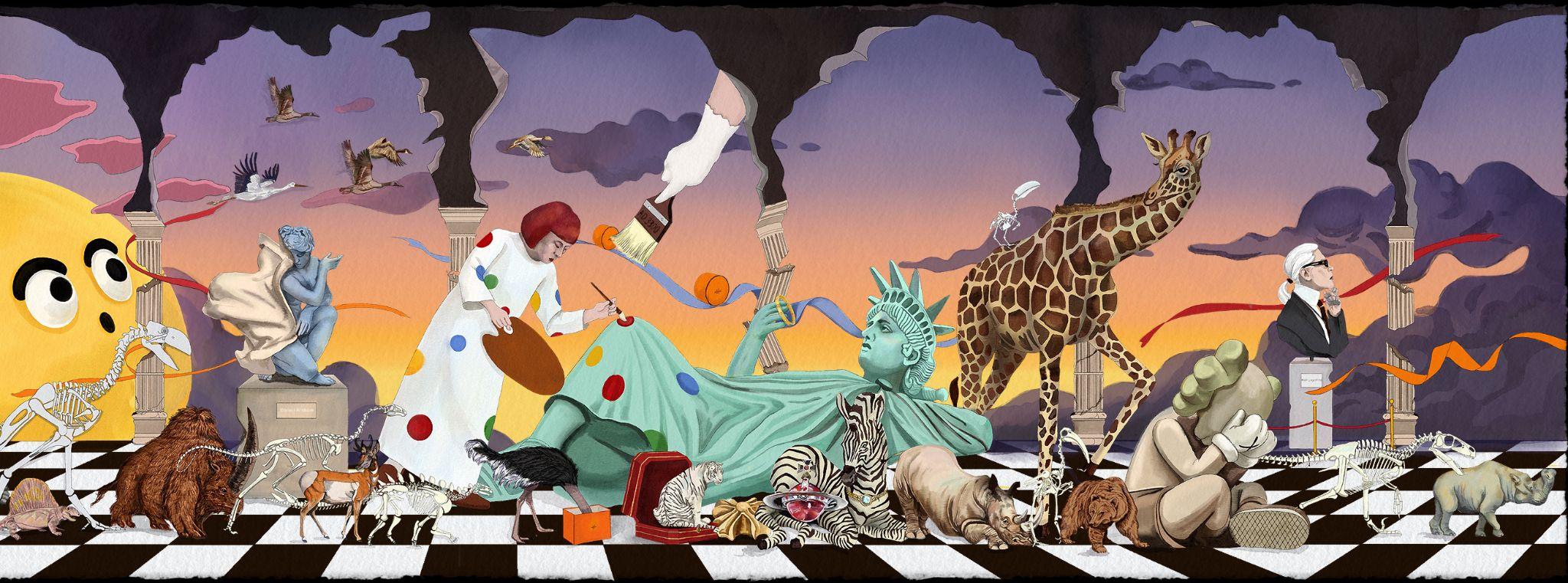 Final Art Sample 3
Other Odyssey 3
Digital
13in x 35in
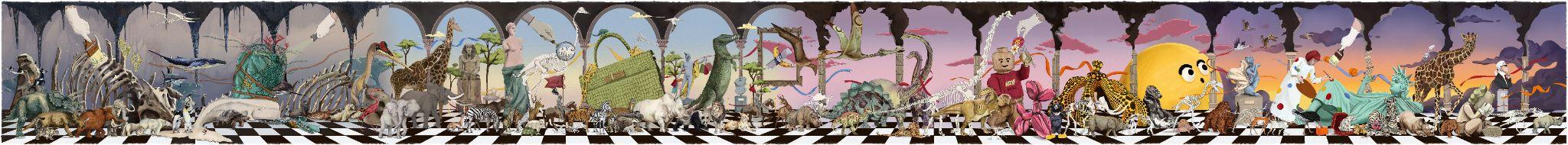 Other Odyssey 3
Digital
13in x 35in